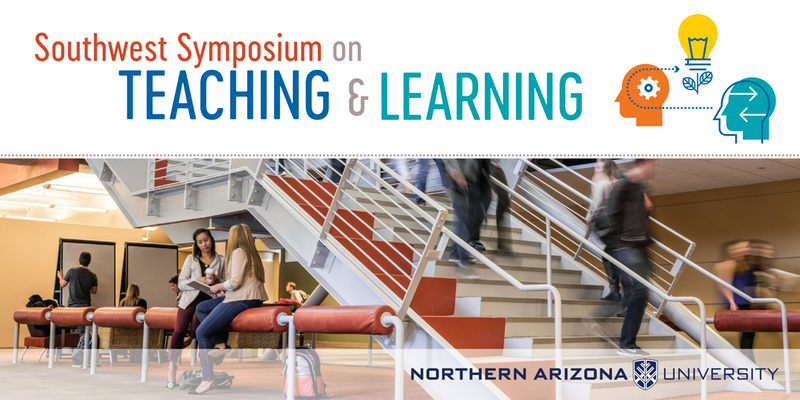 In the Beginning…
The Past, Present and Future of Distance Learning at NAU

Larry MacPhee
e-Learning Center
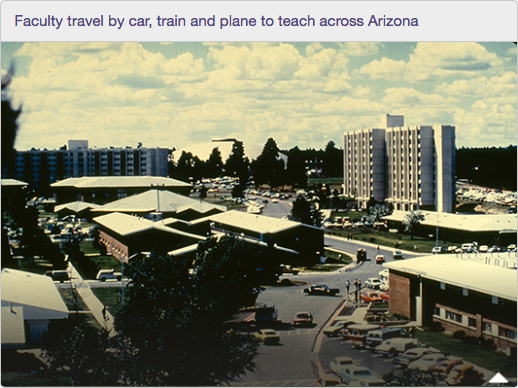 1970s
&
1980s
Teaching @ Statewide Sites: Planes, Trains and Automobiles
Face-to-Face Instruction at Statewide Sites
Pros:
Serves rural community
Good courses
Grows NAU enrollment
Cons:
Instructor travel needed
Expensive
Early
1990s
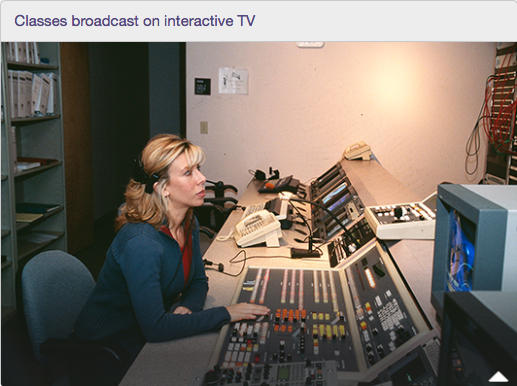 Remote Instruction via Interactive Television
Interactive Instructional Television (IITV)
Pros:
Serves rural community
Good courses
Grows NAU enrollment
No Instructor travel needed
Cons:
Lots of technical support
Expensive
http://web.archive.org
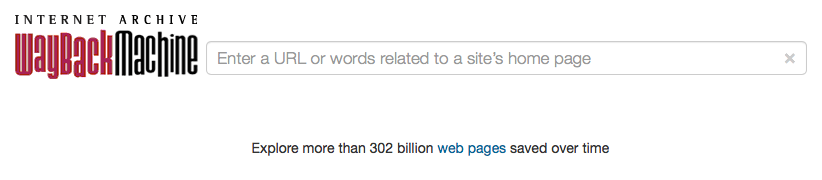 1997
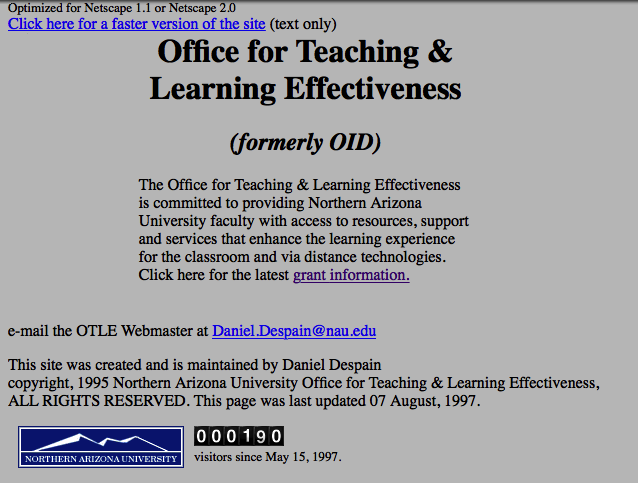 Late 1990s: Early Web Courses
1997
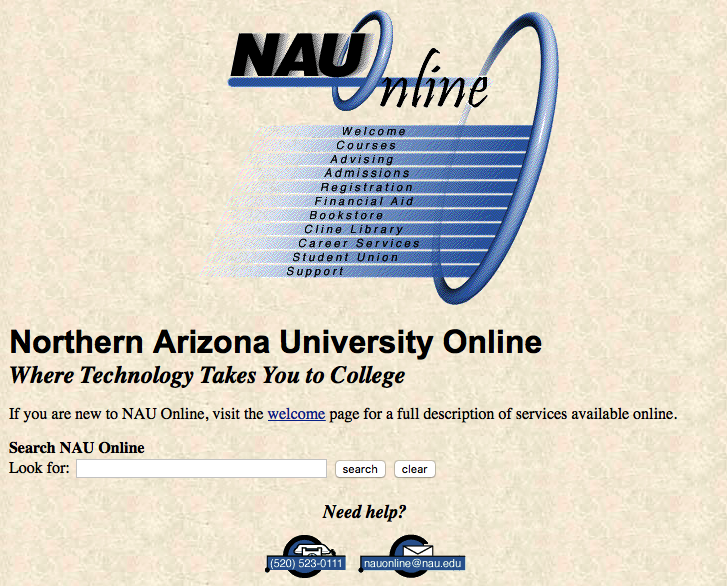 Web Wizard and the VCC
[Speaker Notes: Web Wizard was a home-grown text to HTML converter. VCC was the virtual conference center, a simple discussion board tool.]
OTLE Web Courses: Dry Cleaning Model
Pros:
Cost Effective
Good looking courses
Built lean in HTML
Ideal for dialup era
Cons:
Low Volume (Dozens)
Not Scalable
Faculty can’t modify content
Static: Minimal Interaction
2001
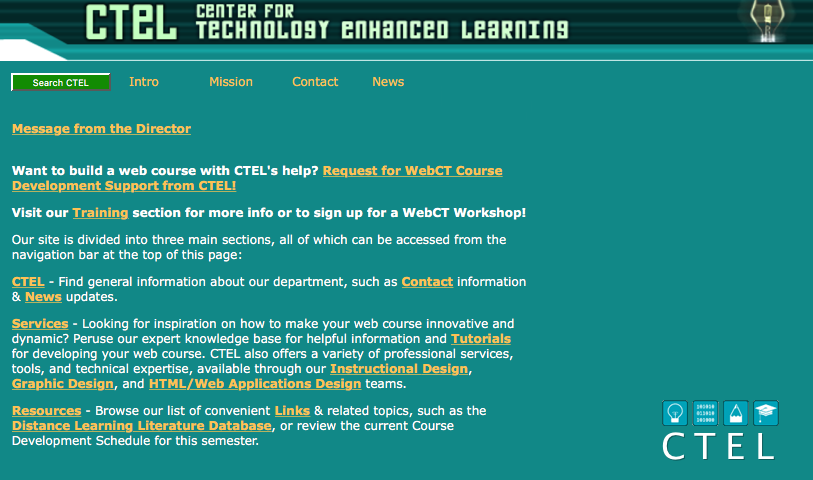 CTEL was formed to increase capacity of online course support
[Speaker Notes: Merger of OTLE and EMIL (Electronic Media Integration Lab)]
2001
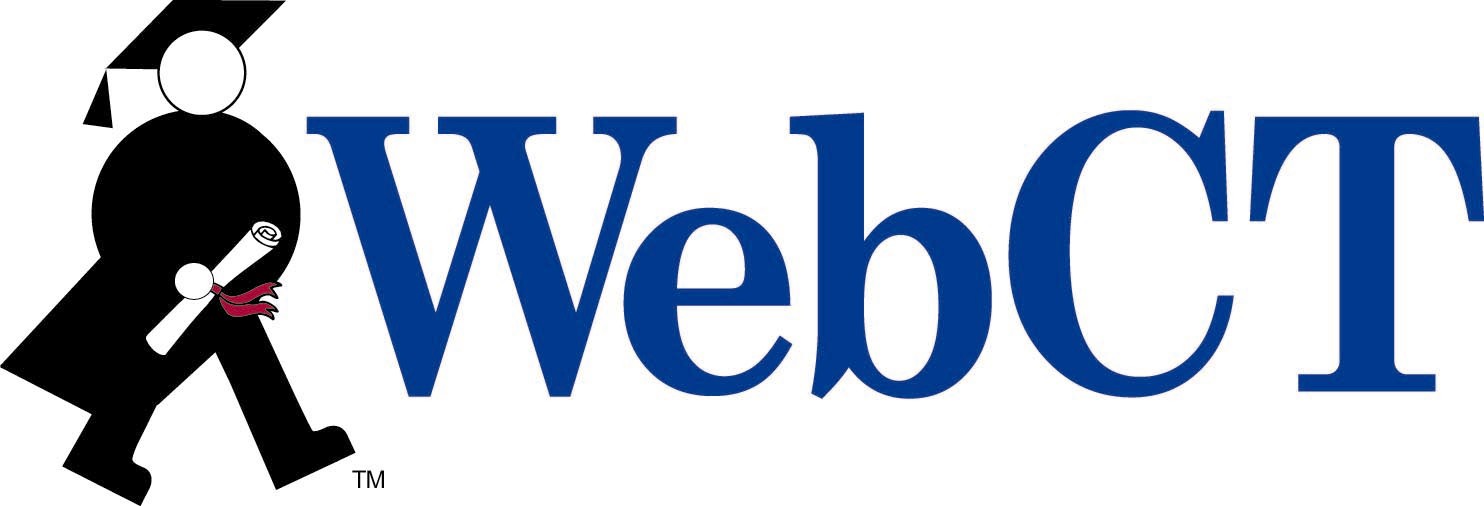 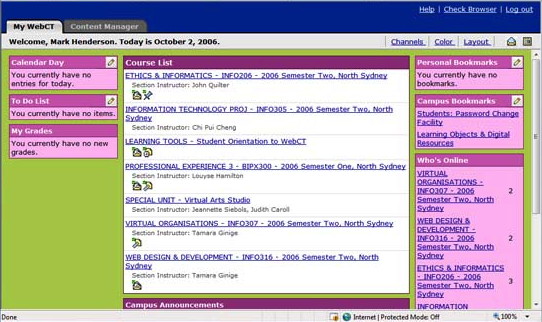 Early LMS: WebCT Standard & Campus Edition
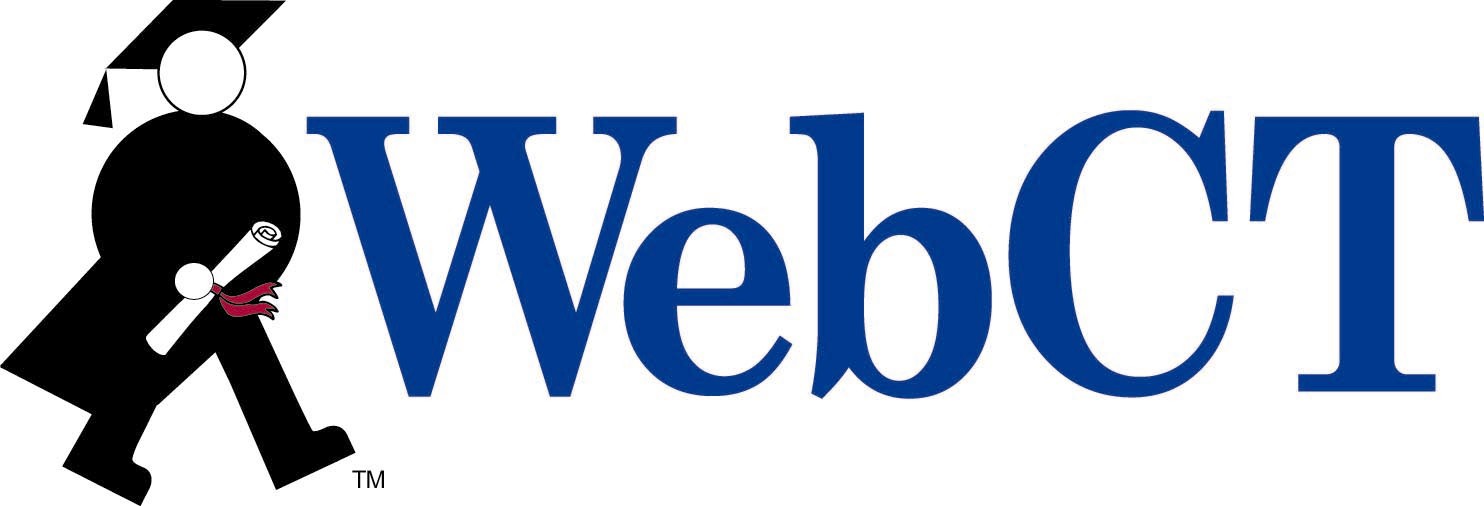 WebCT: Teach Them to Fish (but bait the hook)
Cons:
Clunky Interface
Design in HTML
Heavy Support Load
Long Production Process
Pros:
More Scalable
Interaction Tools
Faculty Can Modify*
SME + PM Collaboration
2004
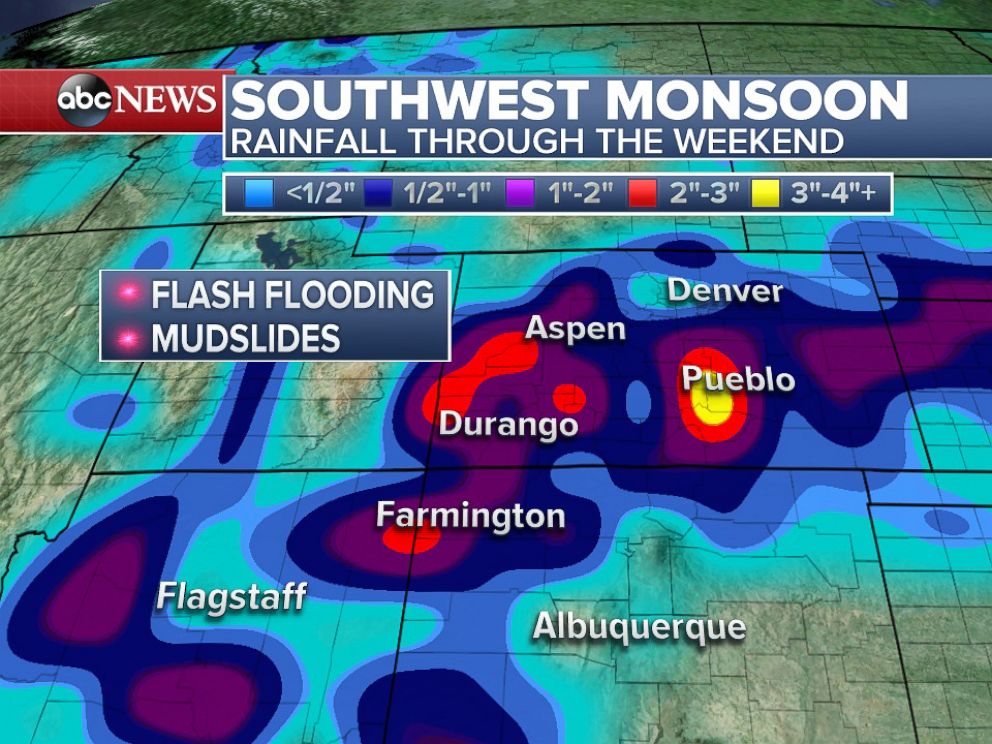 Monsoons, Flooding, Power Outages, Data Corruption, Backup Problems

6-day LMS outage during Summer Sessions!
2005
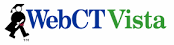 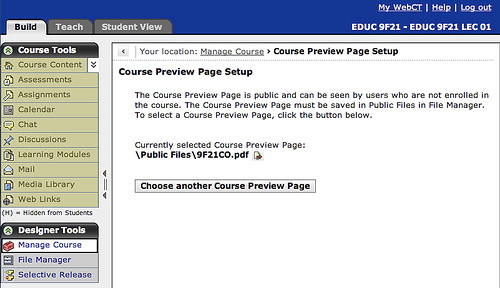 Stable, load balancing, database back end, Enterprise level product!
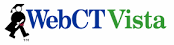 Vista: Teach Them to Fish (but it’s fly fishing!)
Cons:
Migration (~600 courses) painful
Faculty must use DreamWeaver
Still too easy to break
Still too hard to use
Pros:
More Scalable
Better Interaction
Faculty can modify
Better Interface
Stable under load
2005
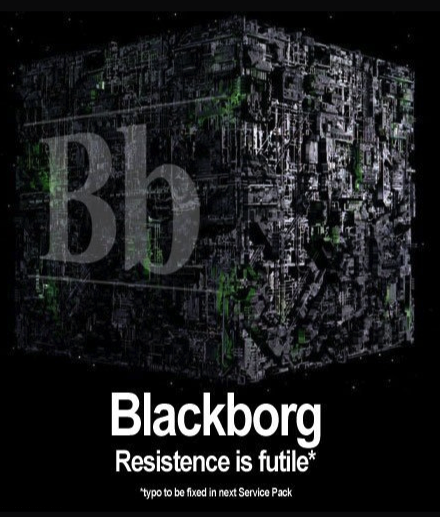 Blackboard buys WebCT!
2006
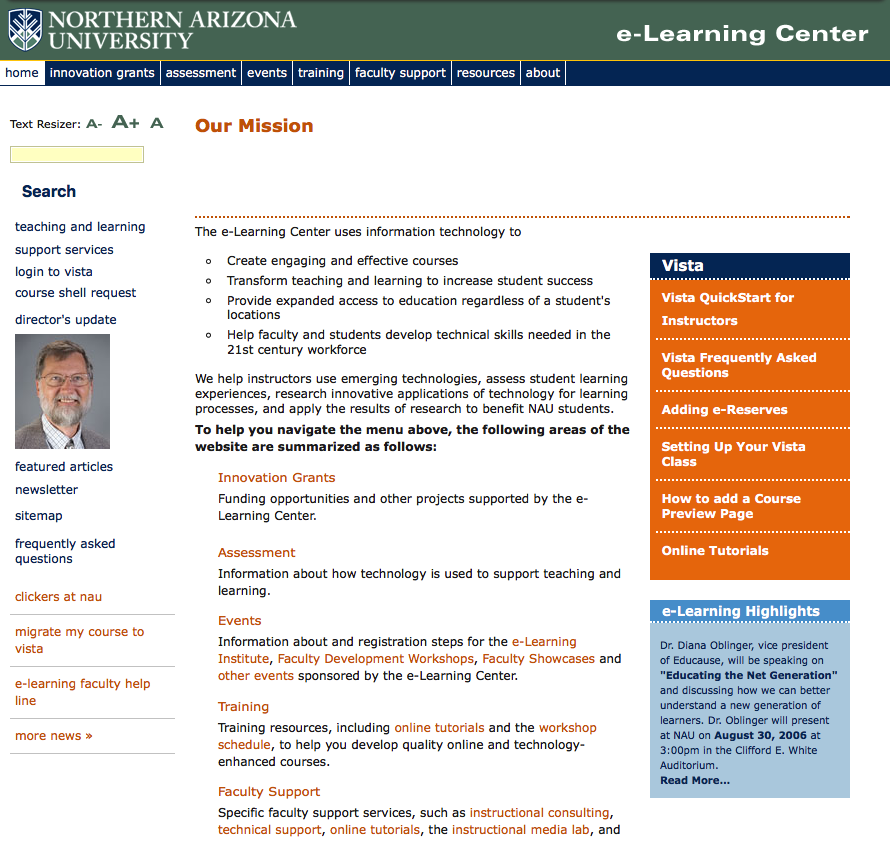 CTEL and CRADLEE join to form e-Learning
2009 - 2013
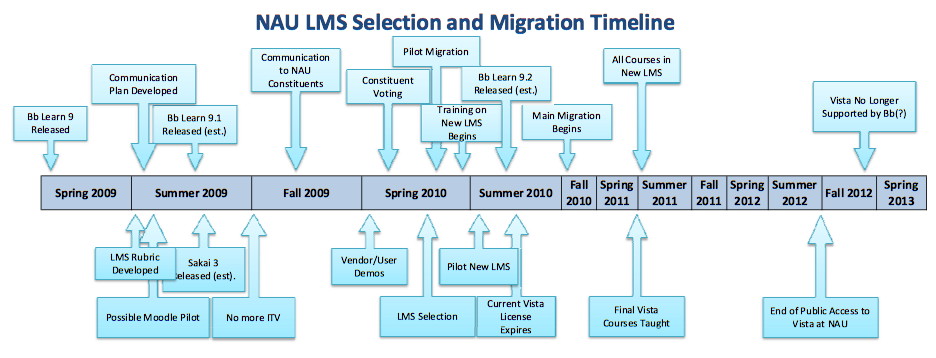 Many hundreds of courses, complex transition planning
“The LMS is like death by 1000 paper cuts.”
Gradual Automation and Enhancement
Grade Upload to SIS (LOUIE)
Shell for Every Course
Automation requires “business rules”
Co-convened Courses
Course Deletion
Course Transfer
Incompletes
Record Retention
Boring, hard work, but important!
2011
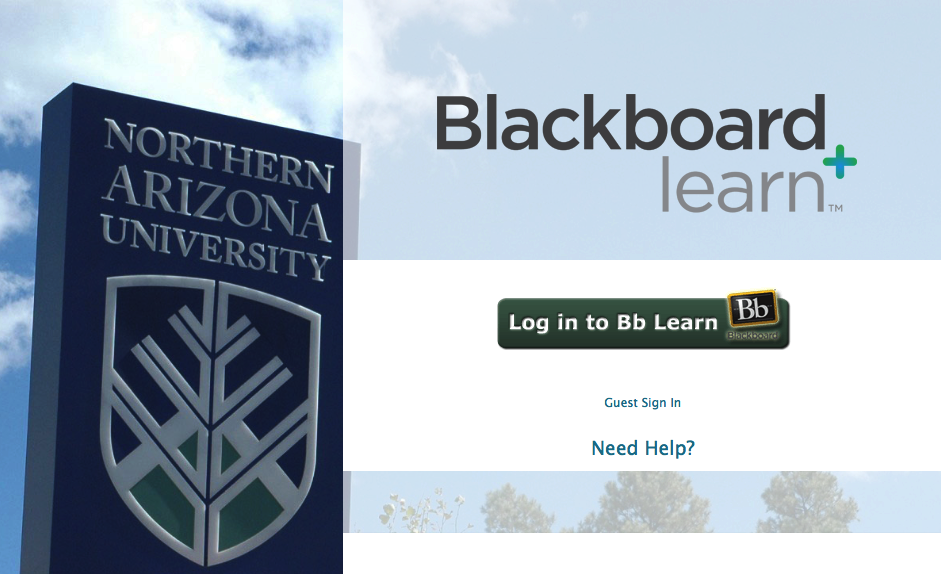 Blackboard: Teach Them to Fish (with dynamite!)
Cons:
Still clunky
Course migration bugs
Too easy to adopt bad pedagogy
Pros:
Easy to Learn
More Scalable
Faculty can modify
Stable under load
2014
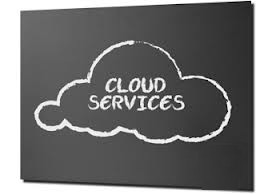 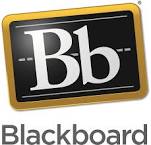 Locally Hosted
Smooth transition from local servers to web-hosted
2015
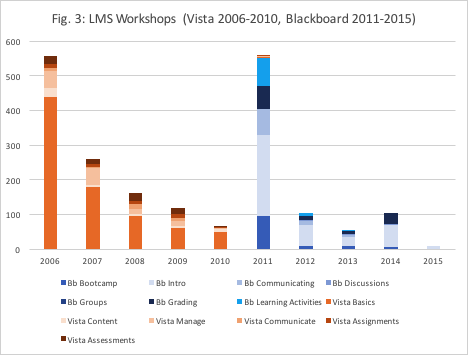 LMS Training spikes after each transition
LMS Trends
Changing Role for e-Learning
Support
Reduced need for LMS training
Reduced technical design assistance
Increased help desk calls
Increased support for hybrid and F2F
More teaching technologies supported
Clickers
Google Apps
Collaborate
Kaltura
Shift toward pedagogy
Academic Integrity
Group Work
Rubrics
Peer Assessment
Lecture Alternatives
LMS Trends II
macmillan
Adaptive
Pearson
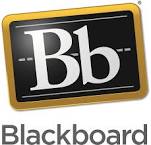 Wiley
OpenStax
Cengage
McGraw-Hill
More and more content lives outside the LMS
LMS Innovation?
Blackboard Ultra?
2021: TRIF Funding?
Teaching & Learning Center
Canvas?
Publisher Content?
D2L?
Content Migration?
Adaptive Courseware?
NAU Online?
Personalized Learning?
Effective Pedagogy
Future of the LMS